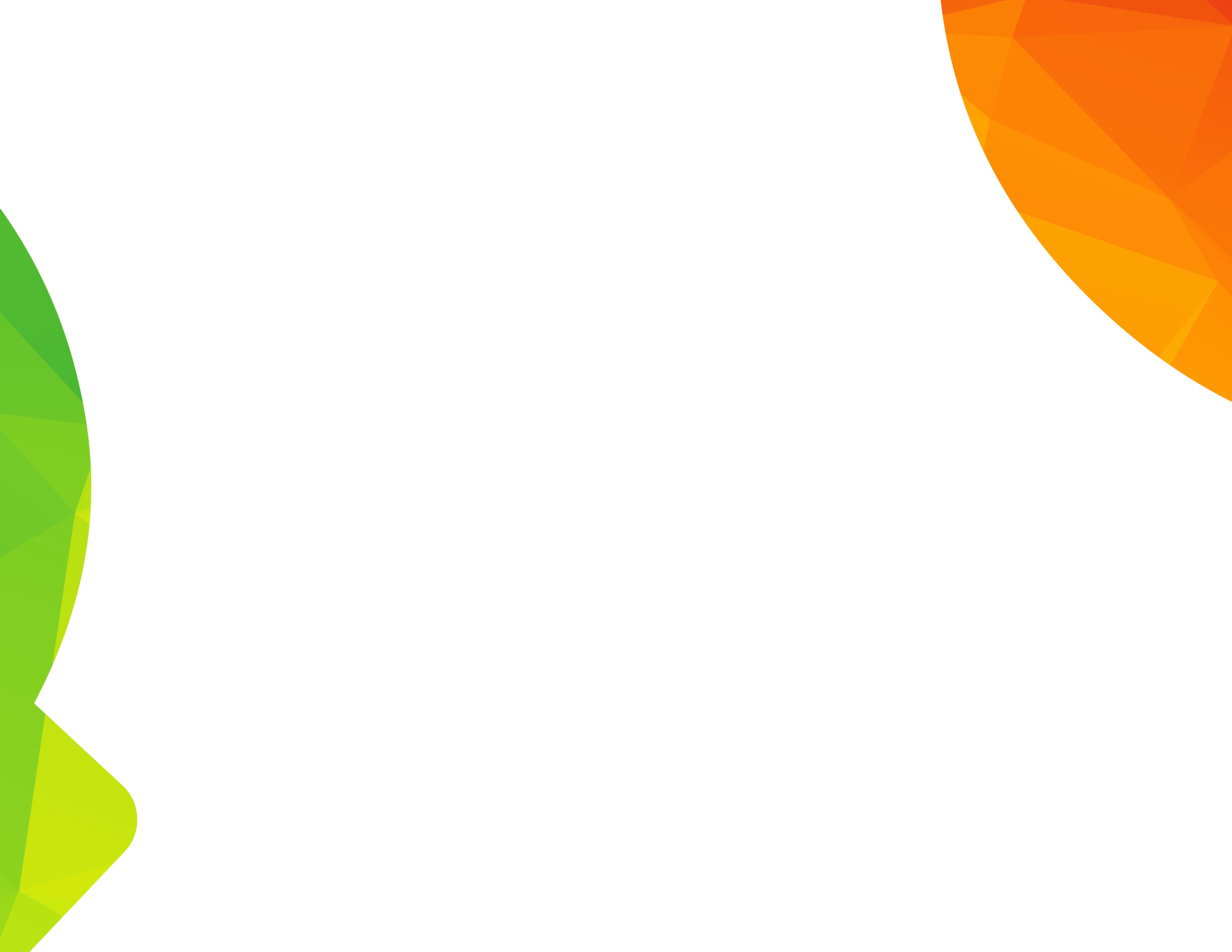 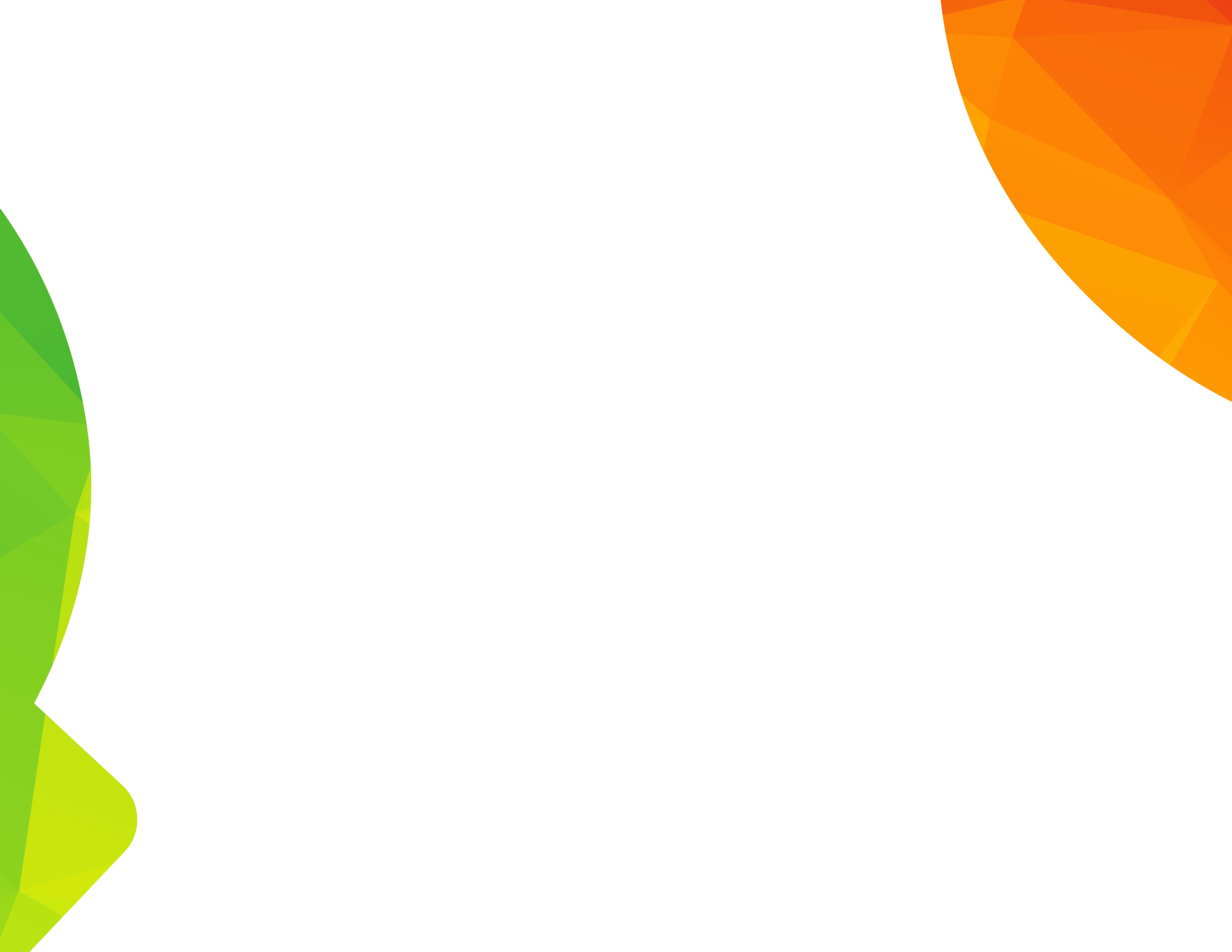 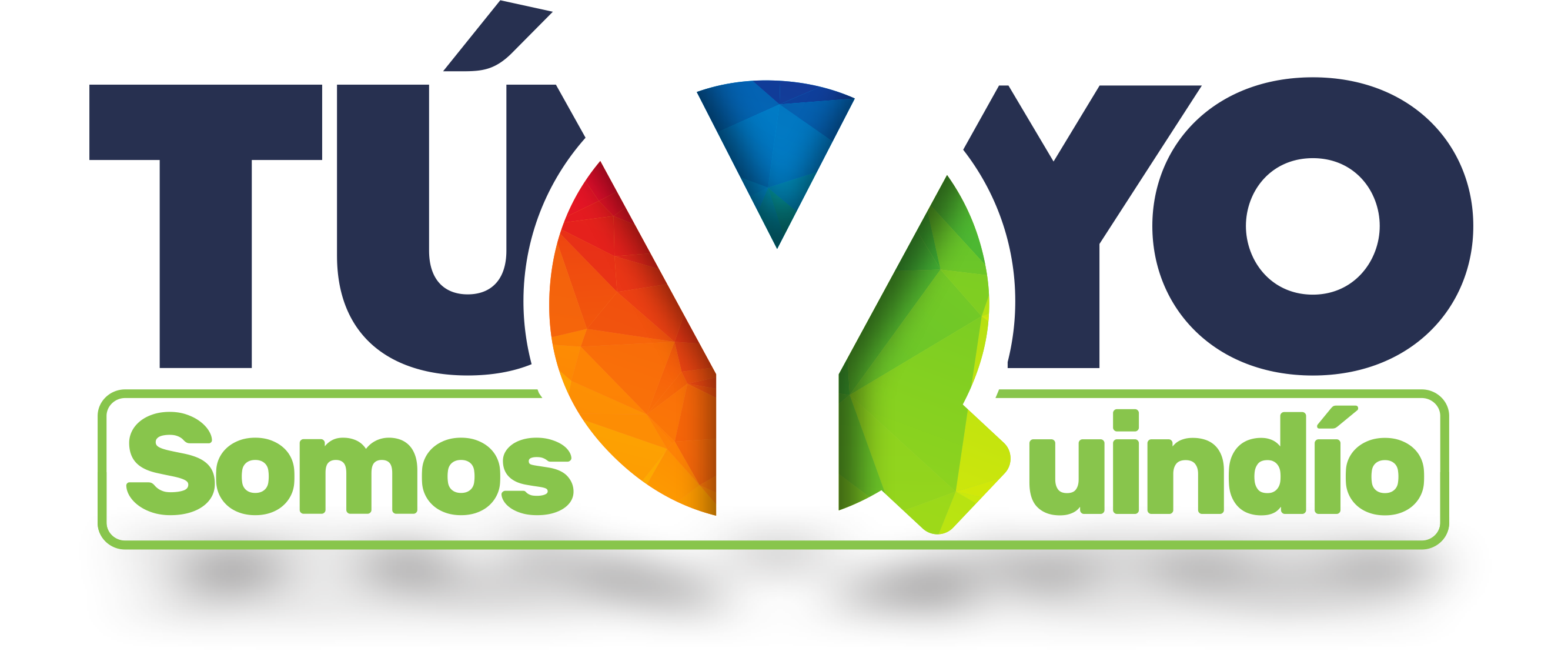 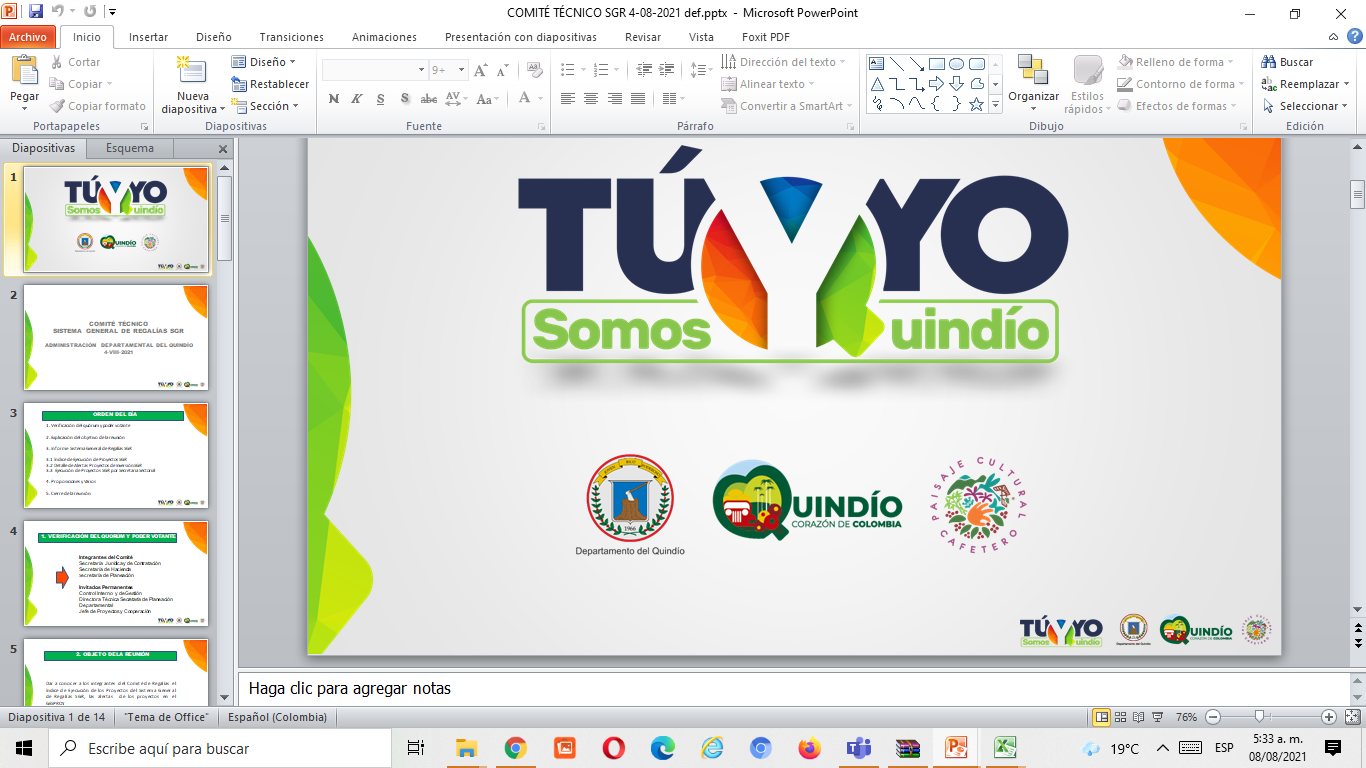 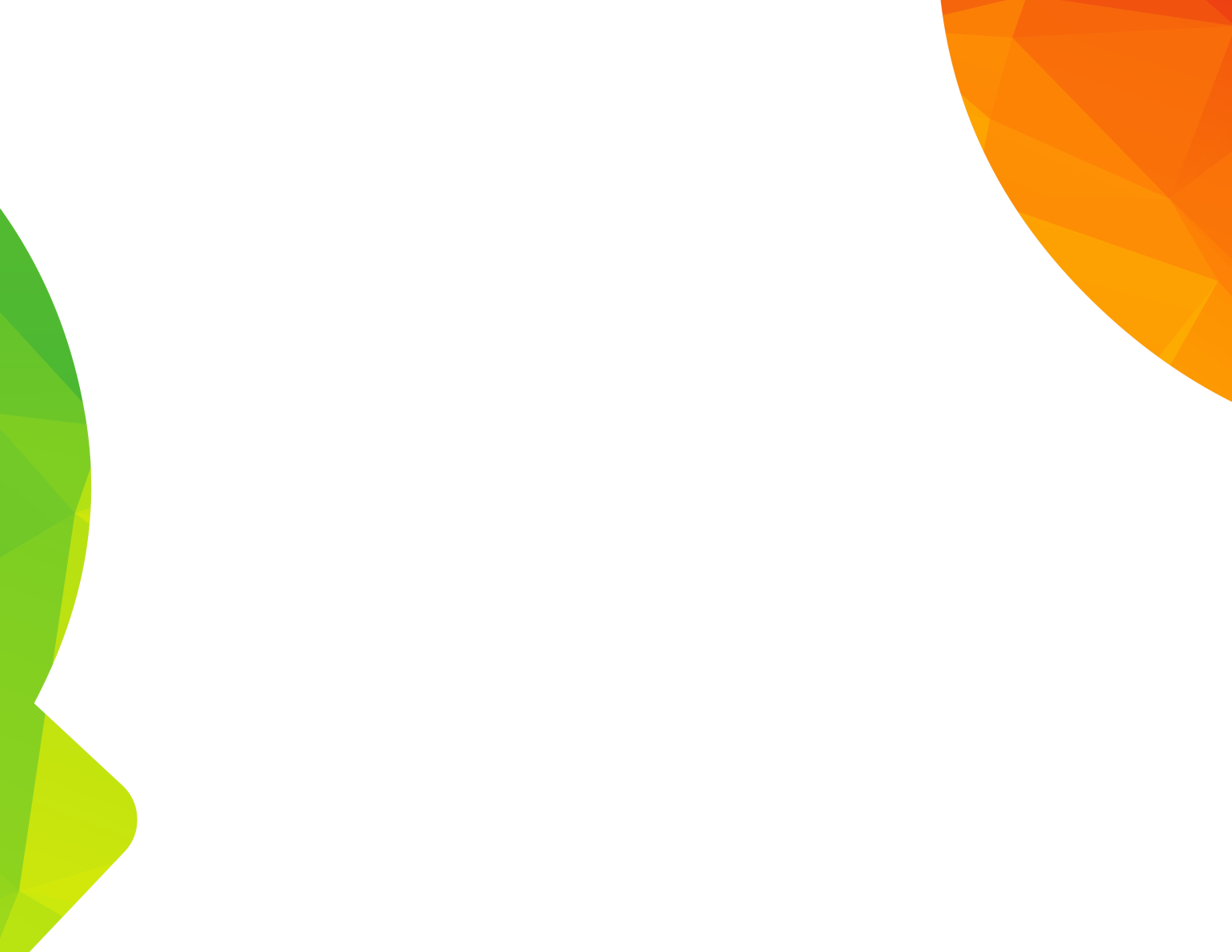 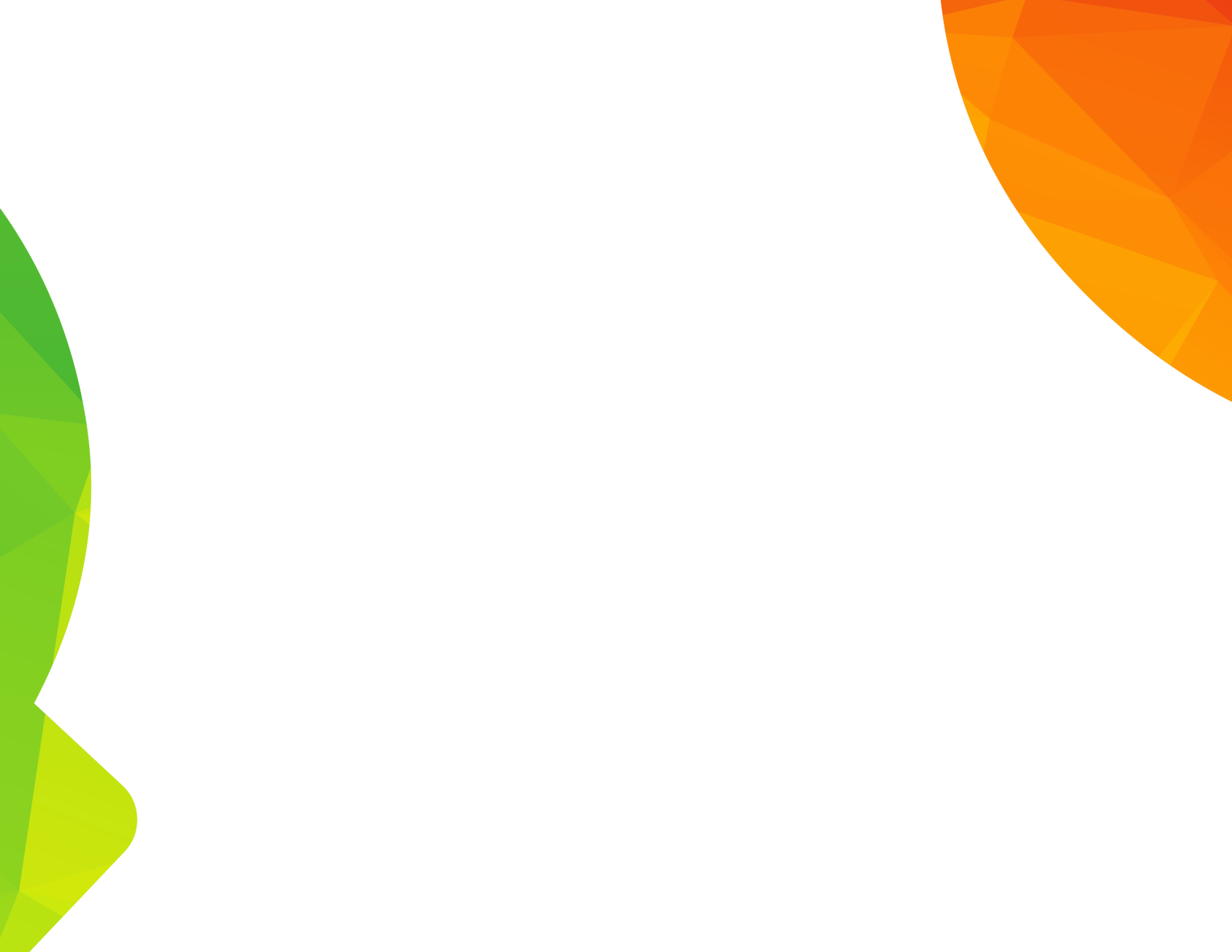 ESTADO DE EJECUCIÓN
PLAN OPERATIVO ANUAL DE INVERSIONES POAI SECRETARÍA DE FAMILIA  CON CORTE AL  
30 DE SEPTIEMBRE DE 2022
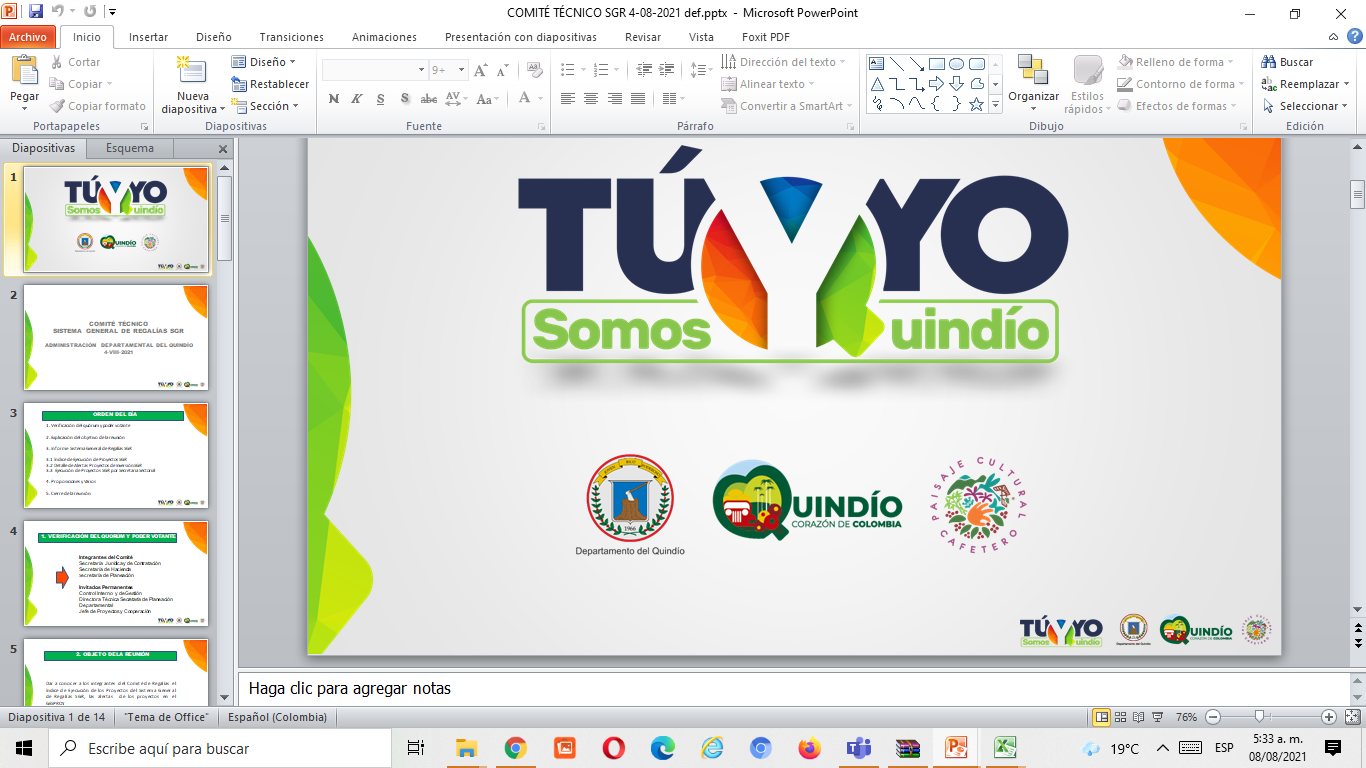 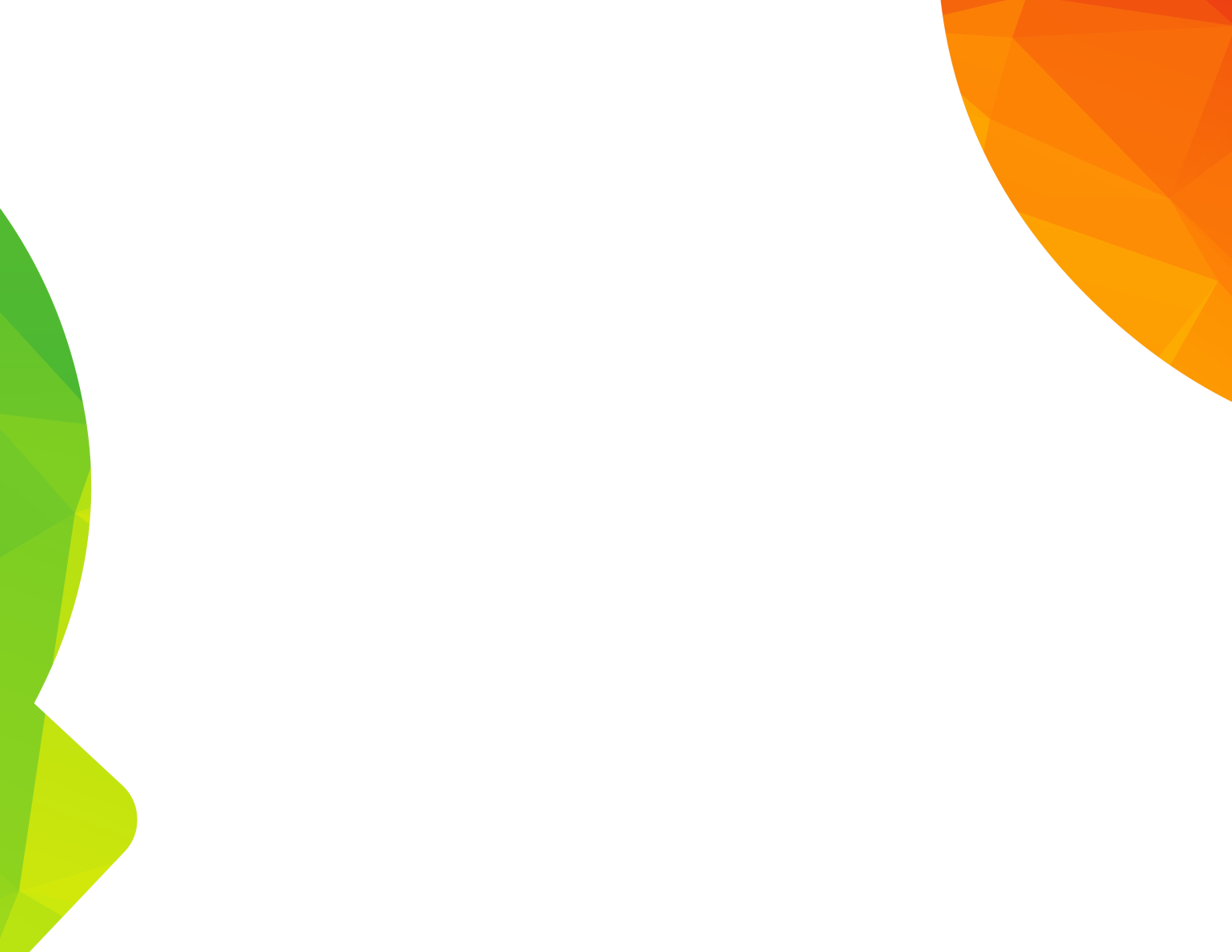 ESTADO DE EJECUCIÓN GASTOS DE INVERSIÓN SECRETARÍA DE FAMILIA   
CON  CORTE AL 30 DE SEPTIEMBRE DE 2022
OCTUBRE
54%
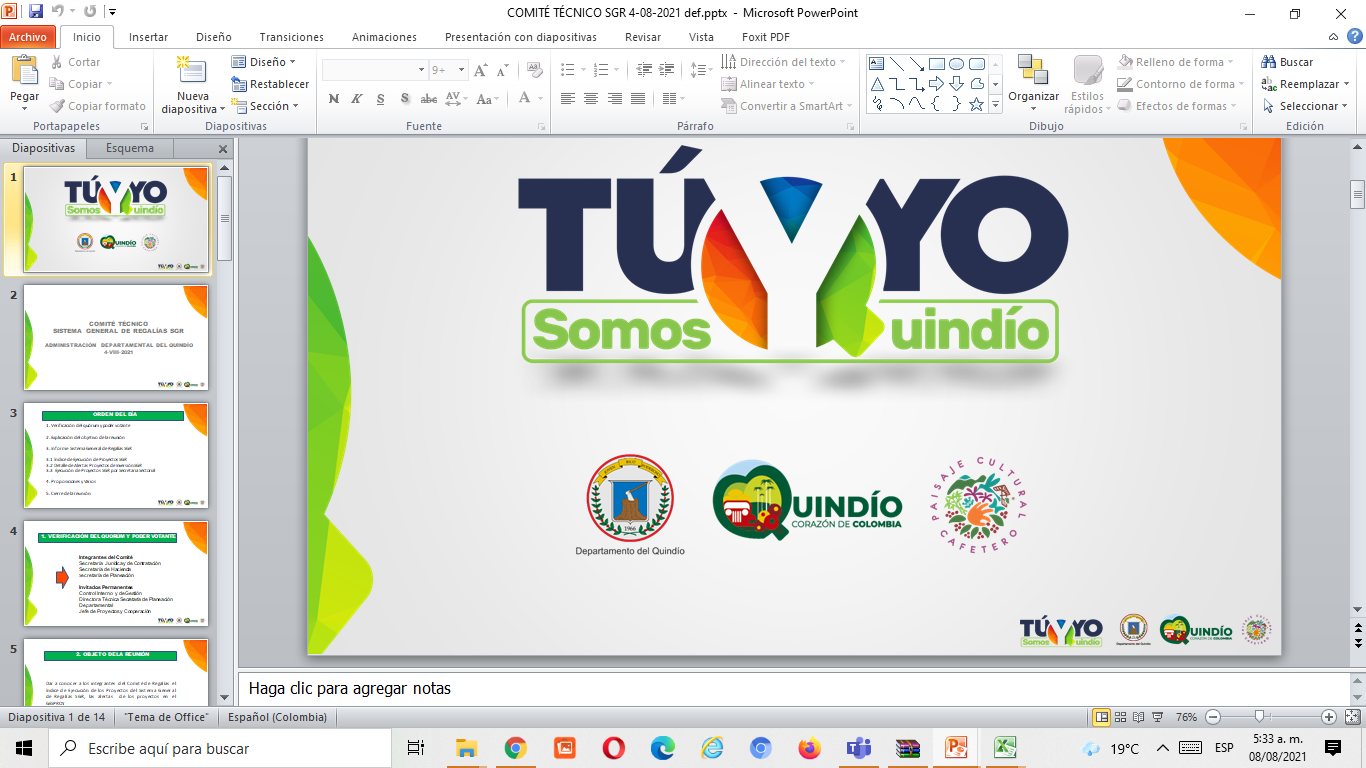 ESTADO DE EJECUCIÓN GASTOS DE INVERSIÓN POR FUENTES DE FINANCIACIÓN 
  SECRETARÍA DE FAMILIA AL 30 DE SEPTIEMBRE DE 2022
ESTADO DE EJECUCIÓN GASTOS DE INVERSIÓN POR FUENTES DE FINANCIACIÓN 
  SECRETARÍA DE FAMILIA AL 30 DE SEPTIEMBRE DE 2022
ESTADO DE EJECUCIÓN PROYECTOS DE INVERSIÓN SECRETARÍA DE FAMILIA POR FUENTES DE FINANCIACIÓN  III- TRIMESTRE DE 2022
ESTADO DE EJECUCIÓN PROYECTOS DE INVERSIÓN SECRETARÍA DE FAMILIA POR FUENTES DE FINANCIACIÓN  III- TRIMESTRE DE 2022
ESTADO DE EJECUCIÓN PROYECTOS DE INVERSIÓN SECRETARÍA DE FAMILIA POR FUENTES DE FINANCIACIÓN III- TRIMESTRE DE 2022
ESTADO DE EJECUCIÓN PROYECTOS DE INVERSIÓN SECRETARÍA DE FAMILIA POR FUENTES DE FINANCIACIÓN  III- TRIMESTRE DE 2022
ESTADO DE EJECUCIÓN PROYECTOS DE INVERSIÓN SECRETARÍA DE FAMILIA POR FUENTES DE FINANCIACIÓN III- TRIMESTRE DE 2022
ESTADO DE EJECUCIÓN PROYECTOS DE INVERSIÓN SECRETARÍA DE FAMILIA POR FUENTES DE FINANCIACIÓN
 III- TRIMESTRE DE 2022
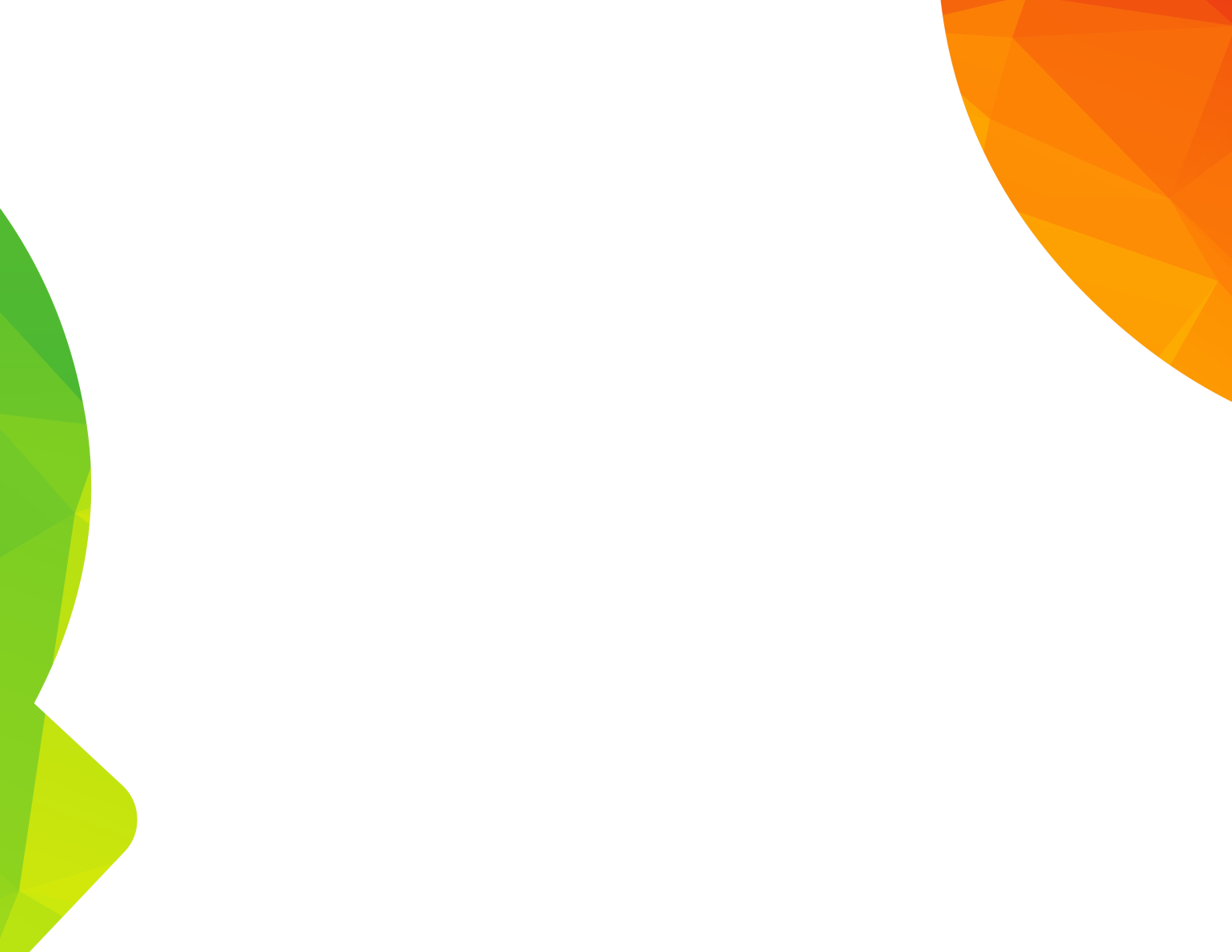 SEMAFORIZACIÓN  ESTADO DE CUMPLIMIENTO METAS PRODUCTO  SECRETARÍA DE FAMILIA CON CORTE AL  30 DE SEPTIEMBRE DE 2022
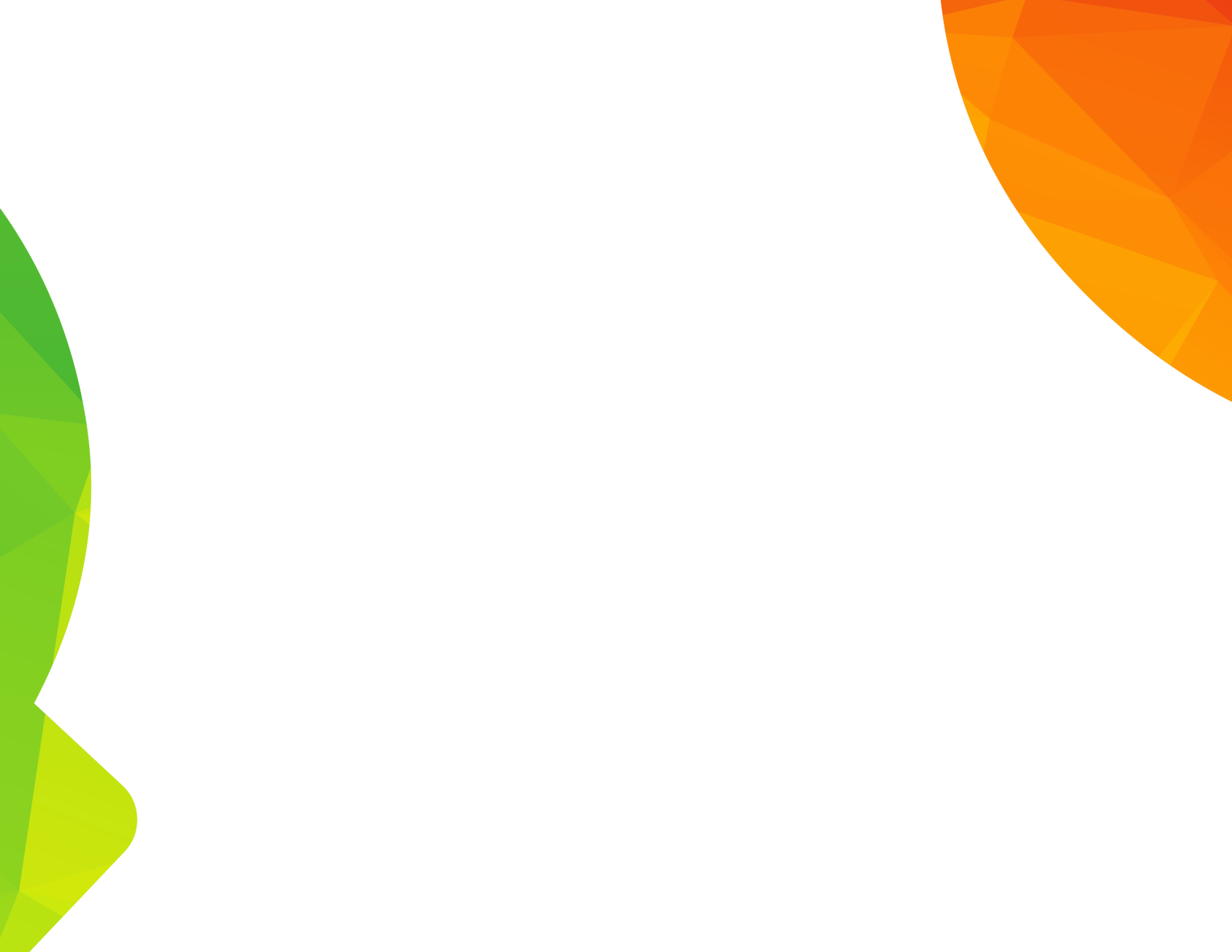 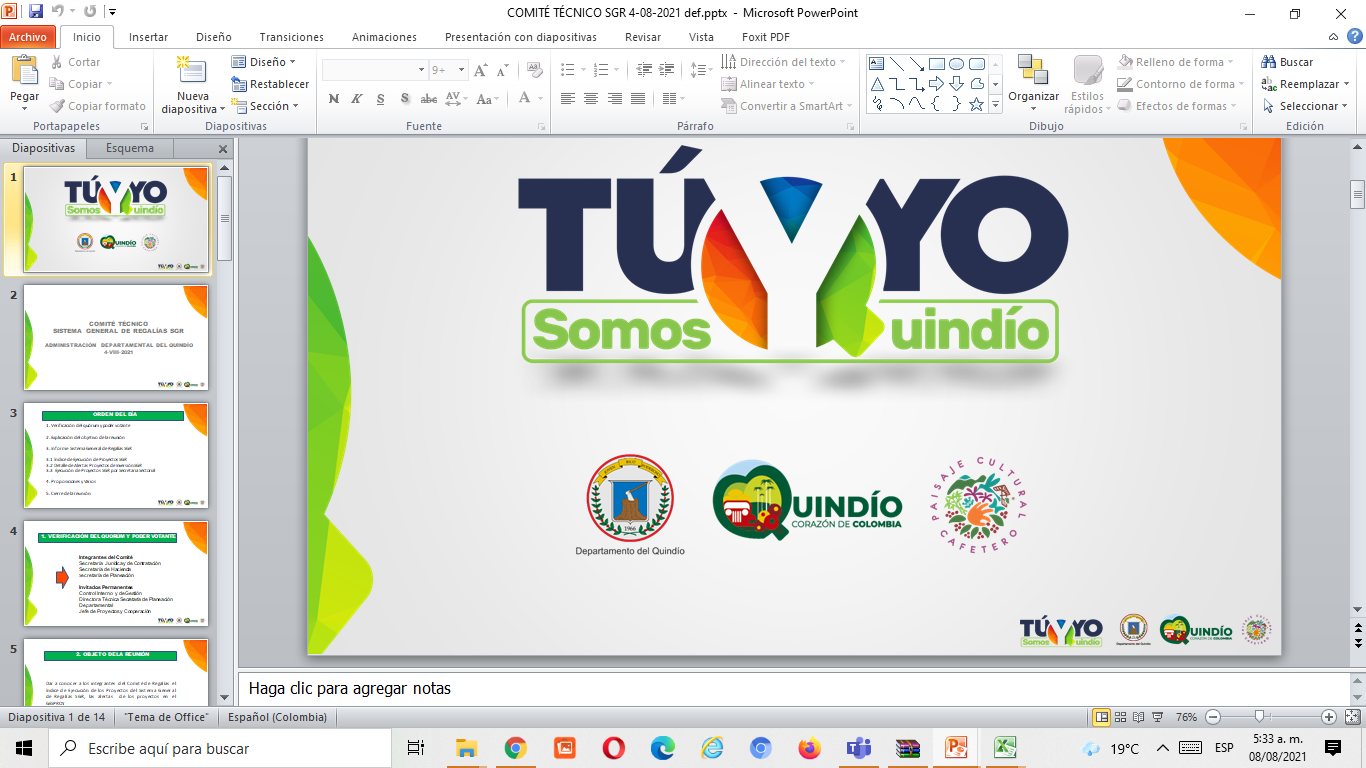 ACUMULADO ESTADO DE CUMPLIMIENTO DE LAS METAS FISICAS  PLAN DE DESARROLLO “TÚ Y YO SOMOS QUINDÍO”
SECRETARÍA  DE FAMILIA   CON CORTE AL 30 SEPTIEMBRE DE 2022
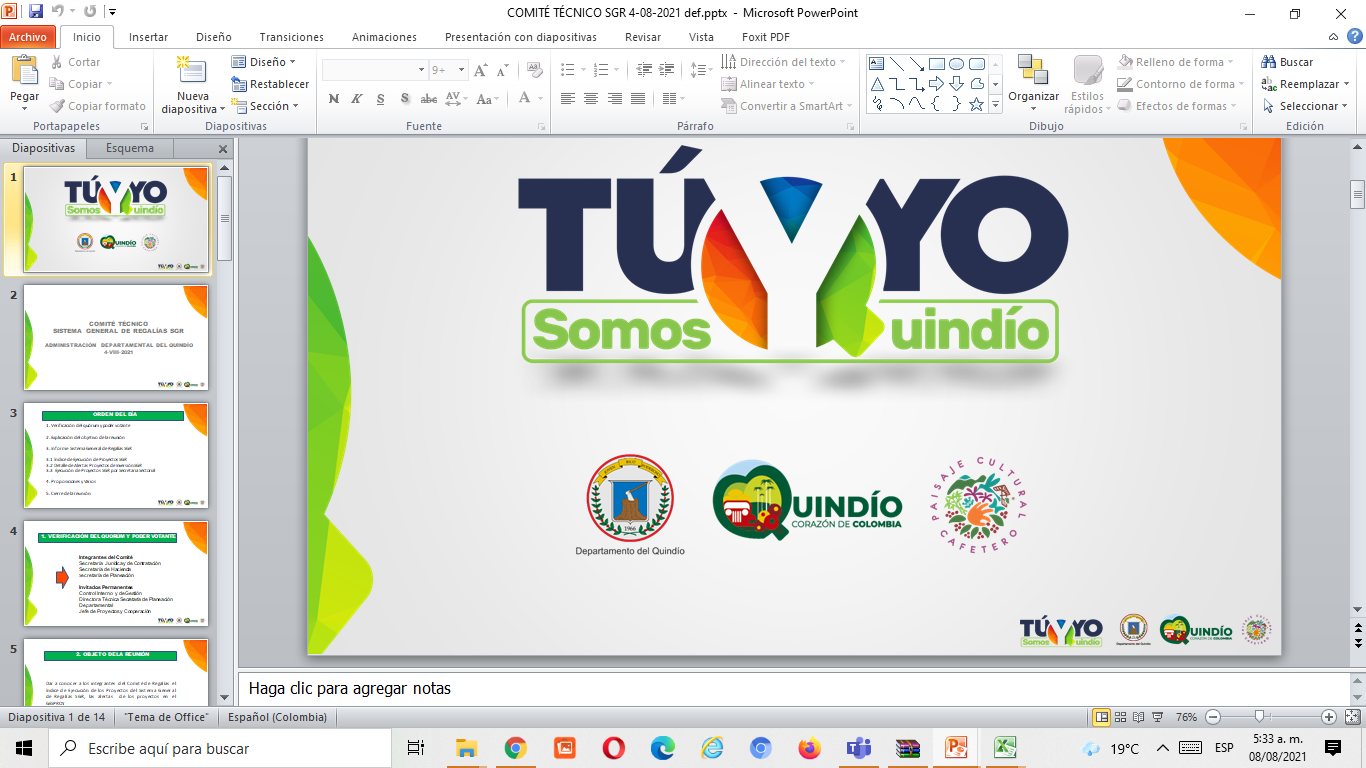 ACUMULADO ESTADO DE CUMPLIMIENTO DE LAS METAS FISICAS  PLAN DE DESARROLLO “TÚ Y YO SOMOS QUINDÍO”
SECRETARÍA  DE FAMILIA   CON CORTE AL 30 SEPTIEMBRE DE 2022
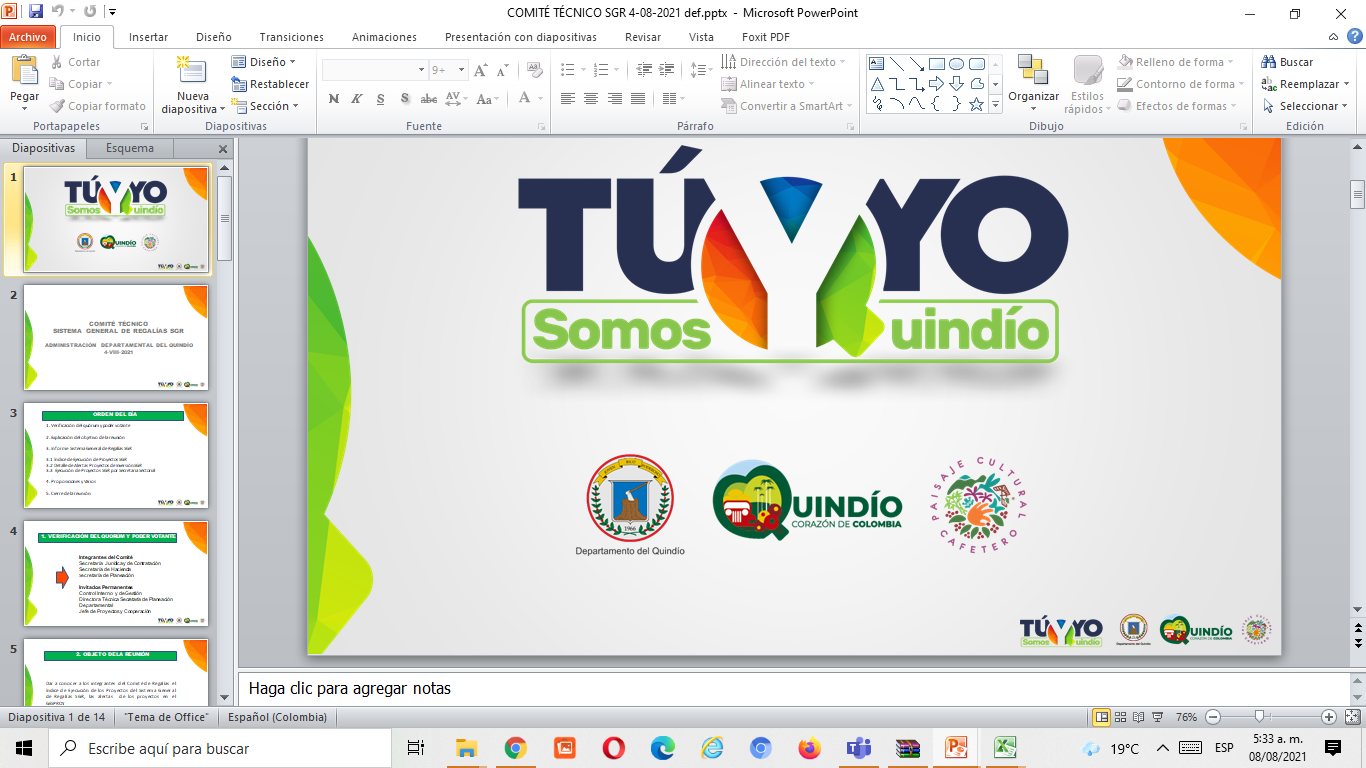 ACUMULADO ESTADO DE CUMPLIMIENTO DE LAS METAS FISICAS  PLAN DE DESARROLLO “TÚ Y YO SOMOS QUINDÍO”
SECRETARÍA  DE FAMILIA   CON CORTE AL 30 SEPTIEMBRE DE 2022
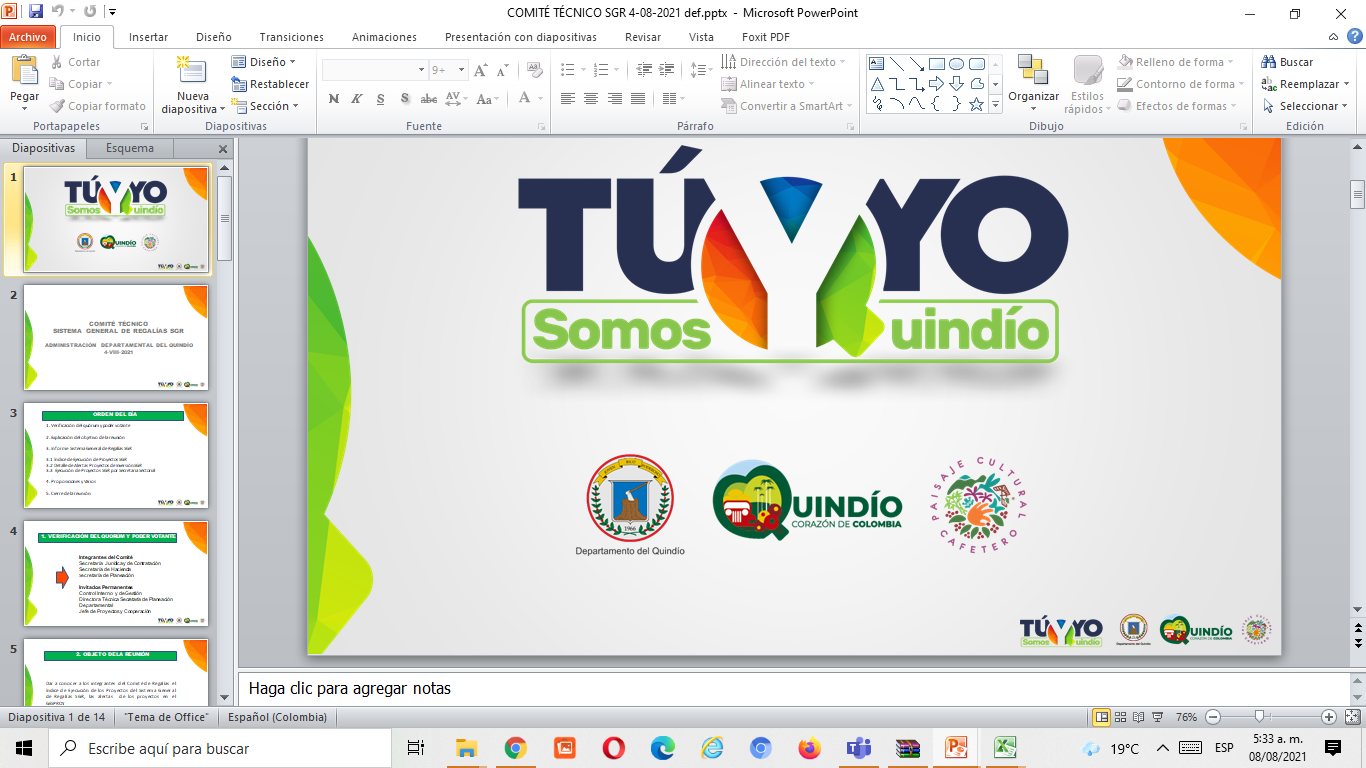 ACUMULADO ESTADO DE CUMPLIMIENTO DE LAS METAS FISICAS  PLAN DE DESARROLLO “TÚ Y YO SOMOS QUINDÍO”
SECRETARÍA  DE FAMILIA   CON CORTE AL 30 SEPTIEMBRE DE 2022
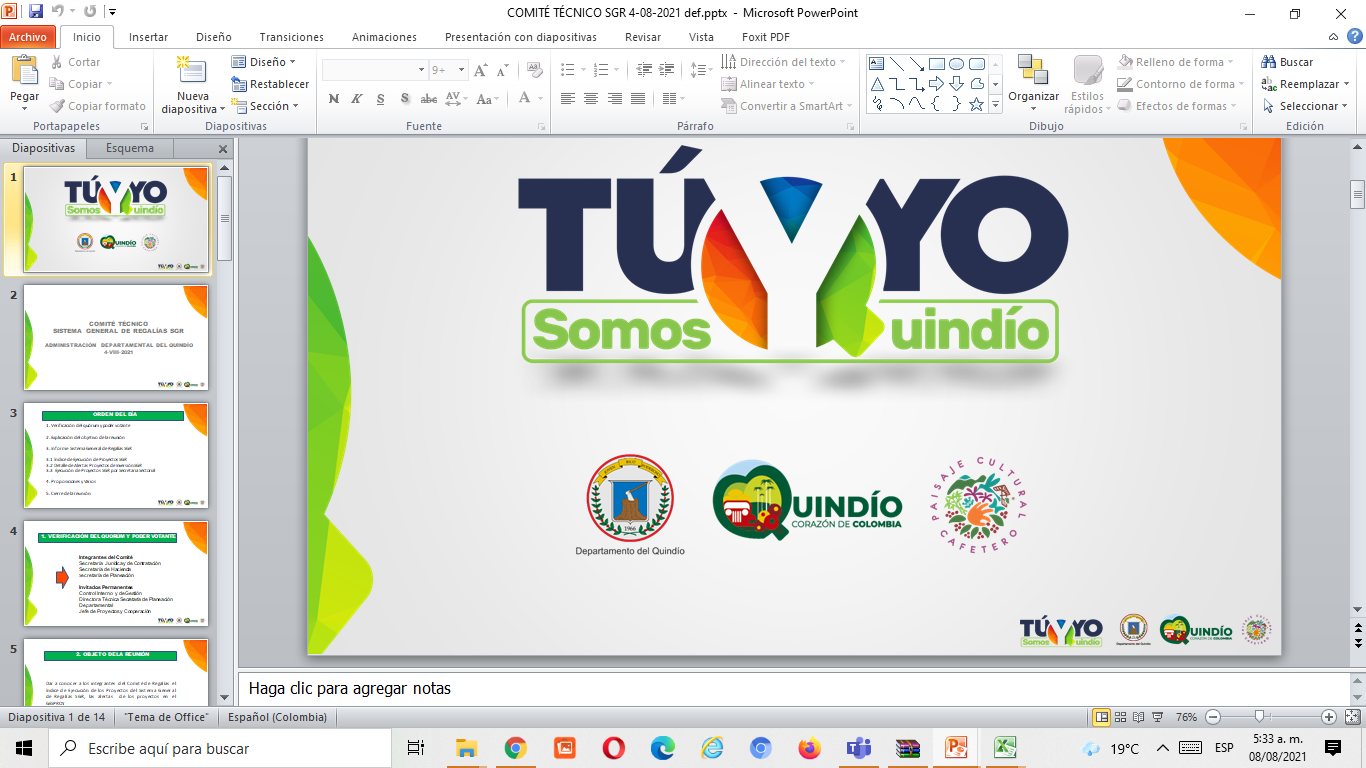 ACUMULADO ESTADO DE CUMPLIMIENTO DE LAS METAS FISICAS  PLAN DE DESARROLLO “TÚ Y YO SOMOS QUINDÍO”
SECRETARÍA  DE FAMILIA   CON CORTE AL 30 SEPTIEMBRE DE 2022
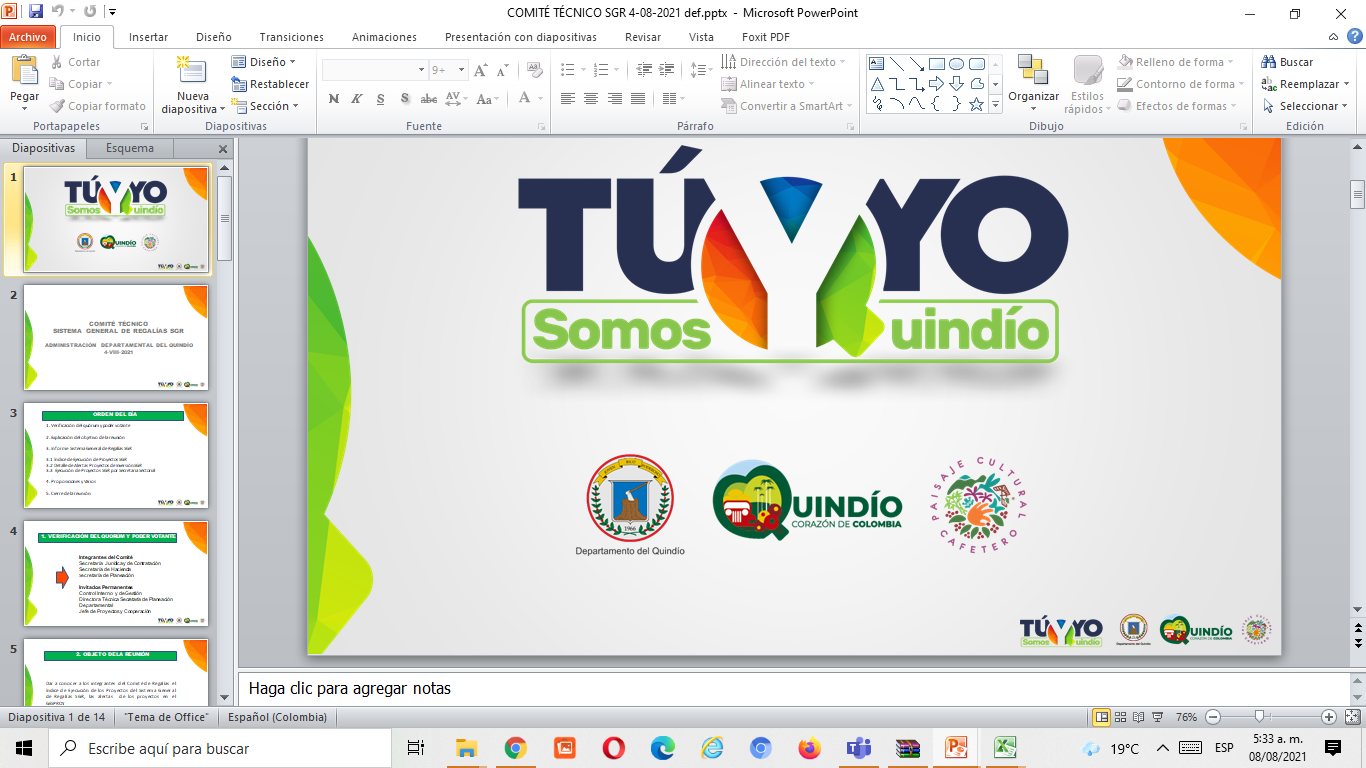 ACUMULADO ESTADO DE CUMPLIMIENTO DE LAS METAS FISICAS  PLAN DE DESARROLLO “TÚ Y YO SOMOS QUINDÍO”
SECRETARÍA  DE FAMILIA   CON CORTE AL 30 SEPTIEMBRE DE 2022
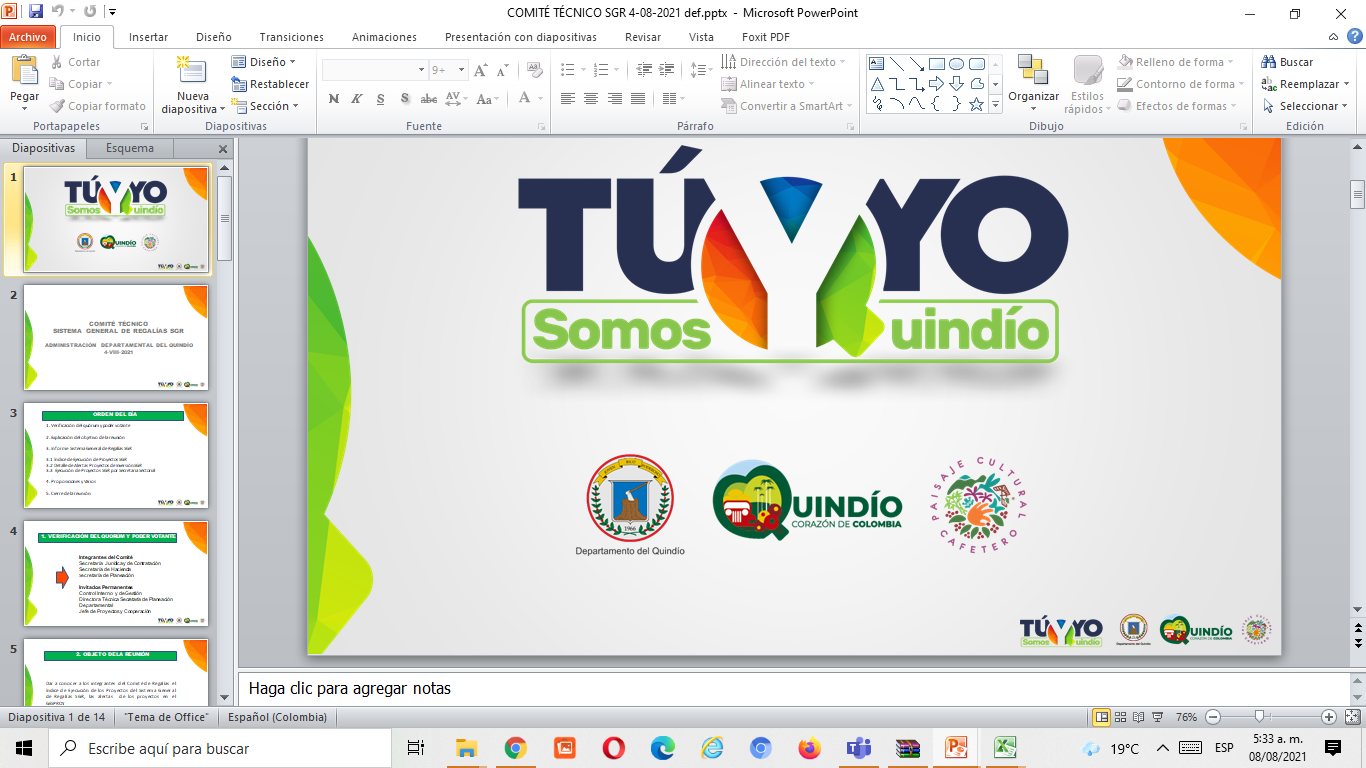 ACUMULADO ESTADO DE CUMPLIMIENTO DE LAS METAS FISICAS  PLAN DE DESARROLLO “TÚ Y YO SOMOS QUINDÍO”
SECRETARÍA  DE FAMILIA   CON CORTE AL 30 SEPTIEMBRE DE 2022
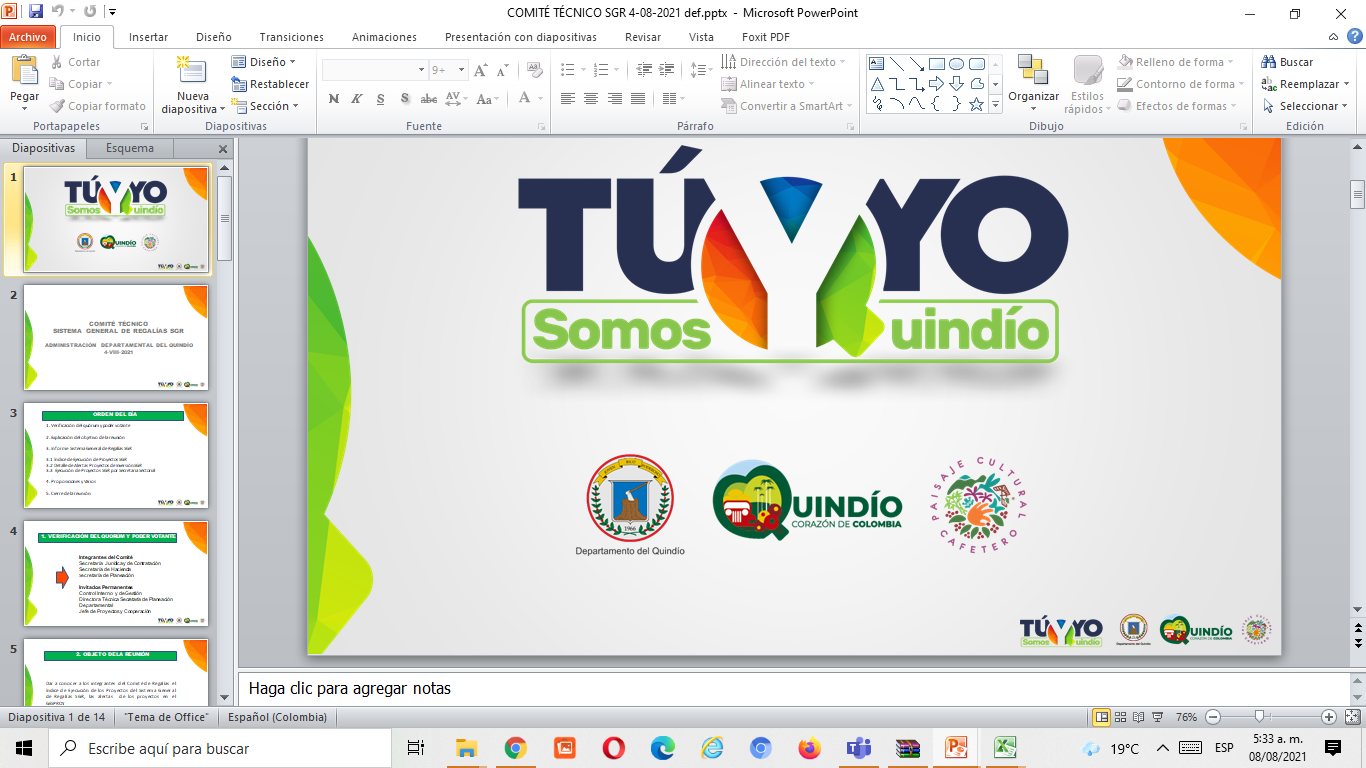 ACUMULADO ESTADO DE CUMPLIMIENTO DE LAS METAS FISICAS  PLAN DE DESARROLLO “TÚ Y YO SOMOS QUINDÍO”
SECRETARÍA  DE FAMILIA   CON CORTE AL 30 SEPTIEMBRE DE 2022
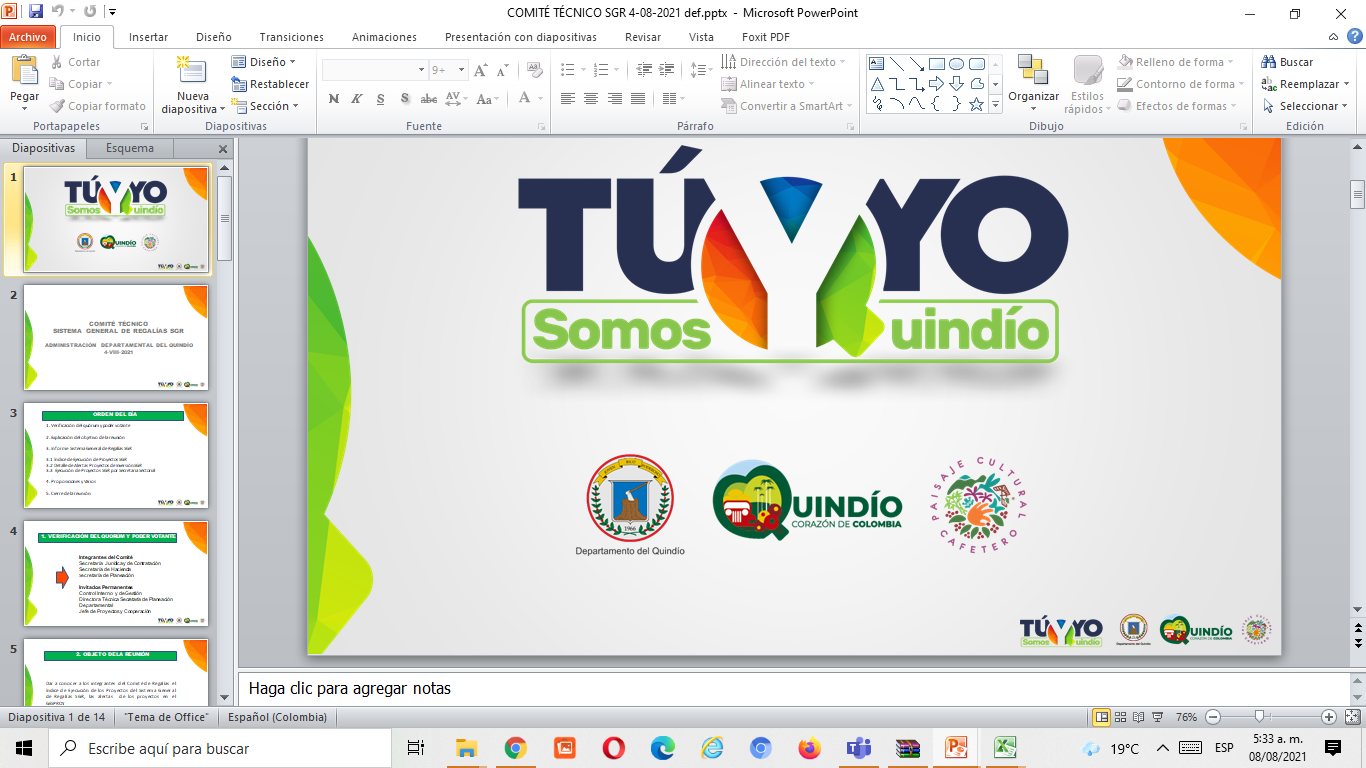 ACUMULADO ESTADO DE CUMPLIMIENTO DE LAS METAS FISICAS  PLAN DE DESARROLLO “TÚ Y YO SOMOS QUINDÍO”
SECRETARÍA  DE FAMILIA   CON CORTE AL 30 SEPTIEMBRE DE 2022
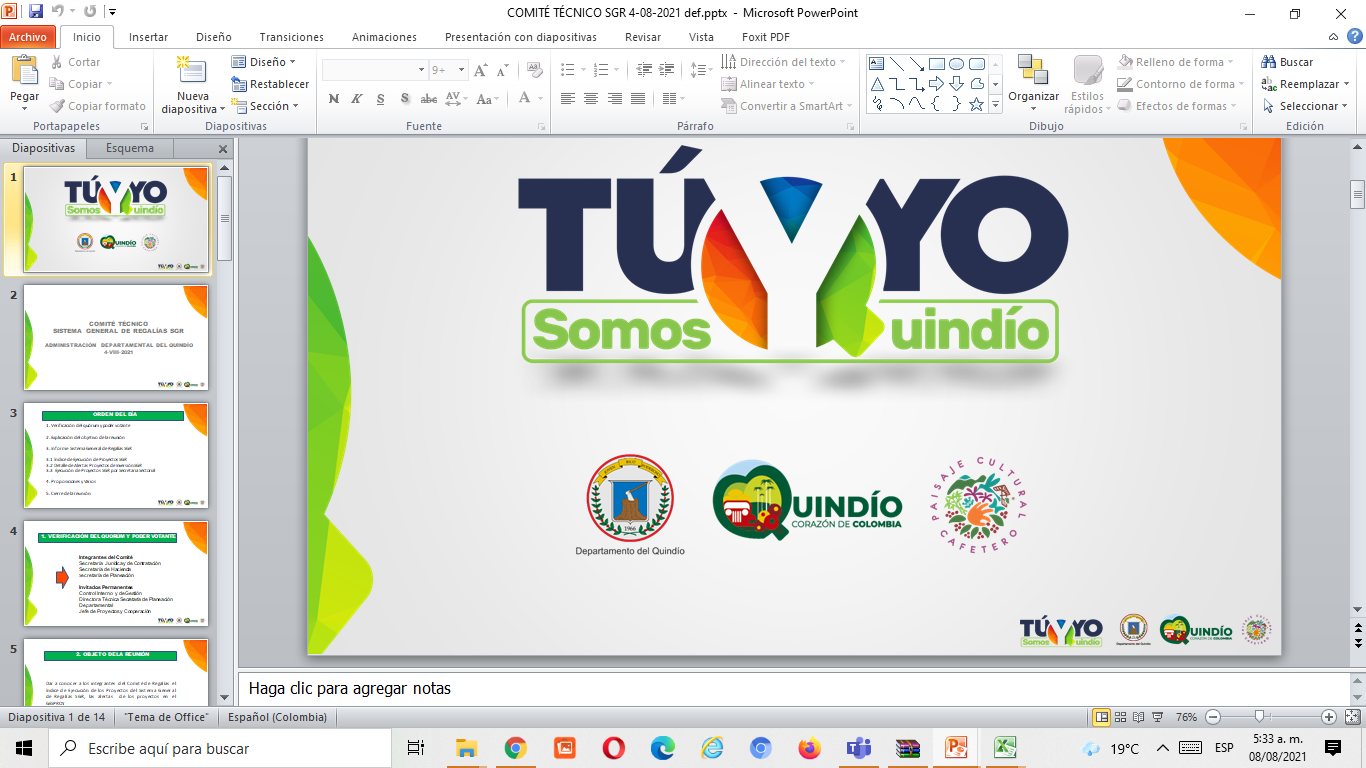 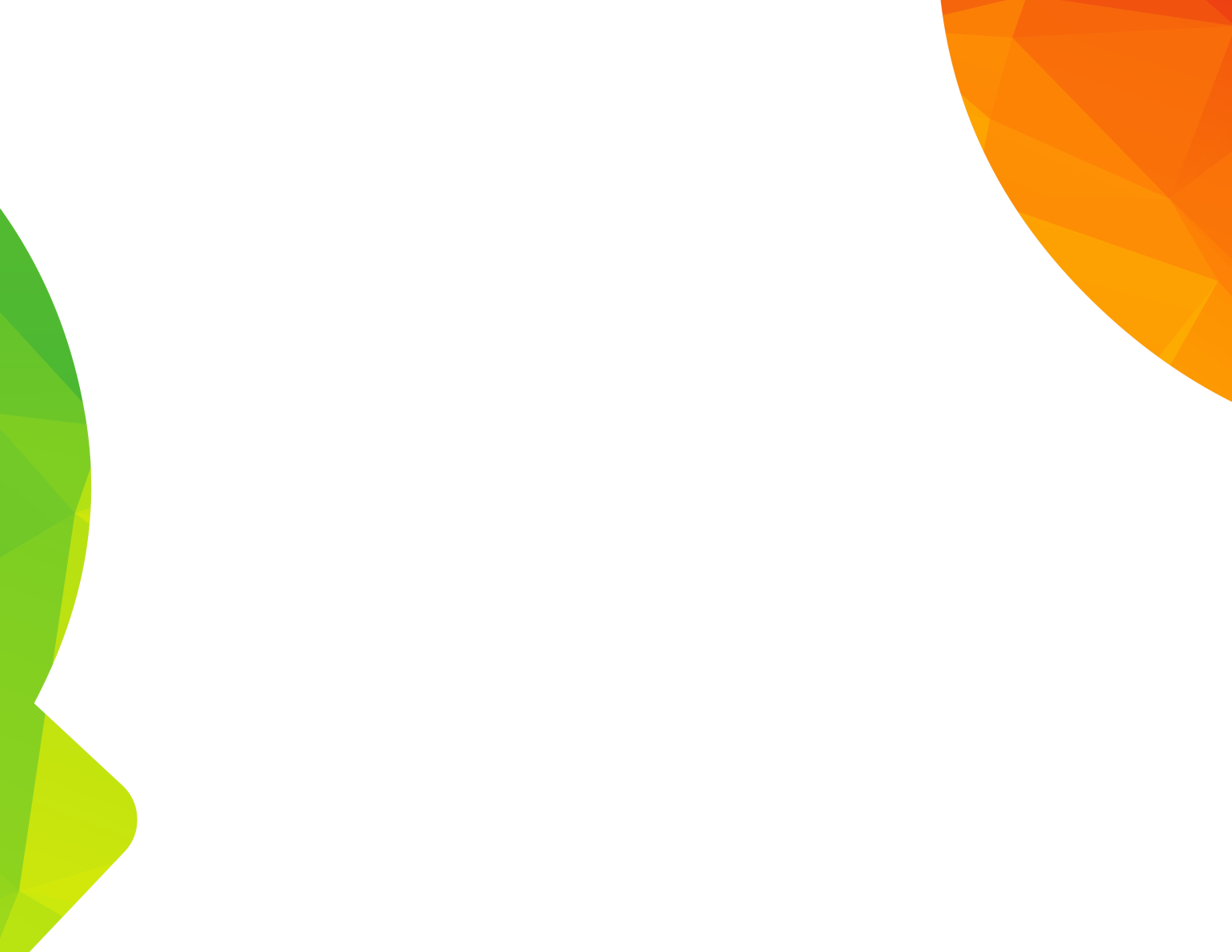 CONCLUSIONES SEGUIMIENTO PLAN DE DESARROLLO “TÚ Y YO SOMOS QUINDÍO”
SECRETARÍA DE  FAMILIA CON CORTE AL 30 DE SEPTIEMBRE DE 2022
La Secretaría de Familia, cuenta con un compromiso ($ 4.557.572.989.25) de un presupuesto definitivo de ($ 8.435.877.609.18),  que se encuentra  bajo su responsabilidad con corte al 30 de septiembre de 2022, equivalente al 54% , ubicándose en semáforo naranja ( Estado  bajo).
La Secretaría de Familia, cuenta con un estado de ejecución de las metas producto del Plan de Desarrollo: De las treinta y un (31) metas que se encuentran bajo su responsabilidad,  seis (06) se ubican en semáforo sobresaliente- verde oscuro (19%), diez y siete (17) metas en semáforo verde claro- satisfactorio (55%), una (1) en semáforo amarillo-medio (3%), cuatro (04) metas producto en semáforo naranja-bajo (13%) y tres (03) metas producto en semáforo Crítico- rojo  (10%).
La Secretaría de Familia, tiene una diferencia de 6% entre Certificados de Disponibilidad y Registros Presupuestales- Compromisos, por lo que se sugiere revisar si corresponde a trámites precontractuales o se deben liberar.
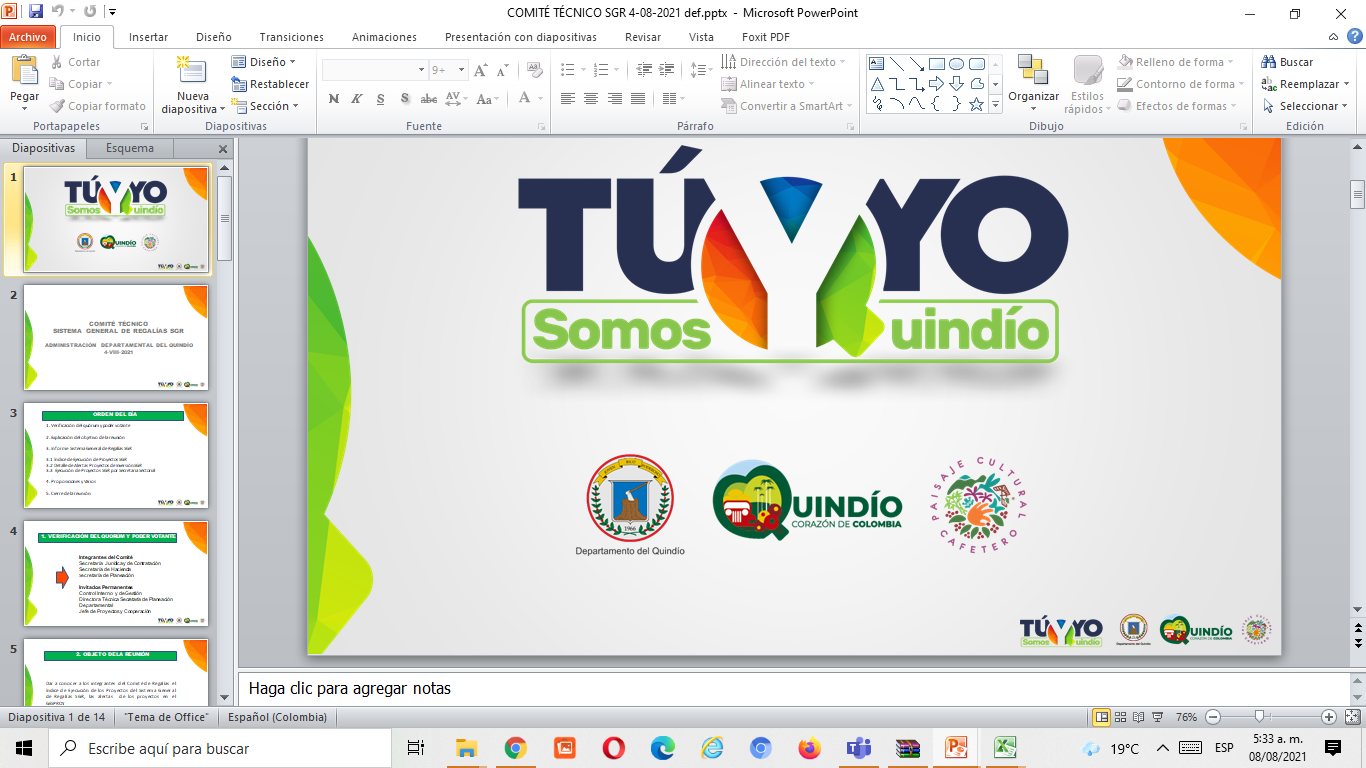 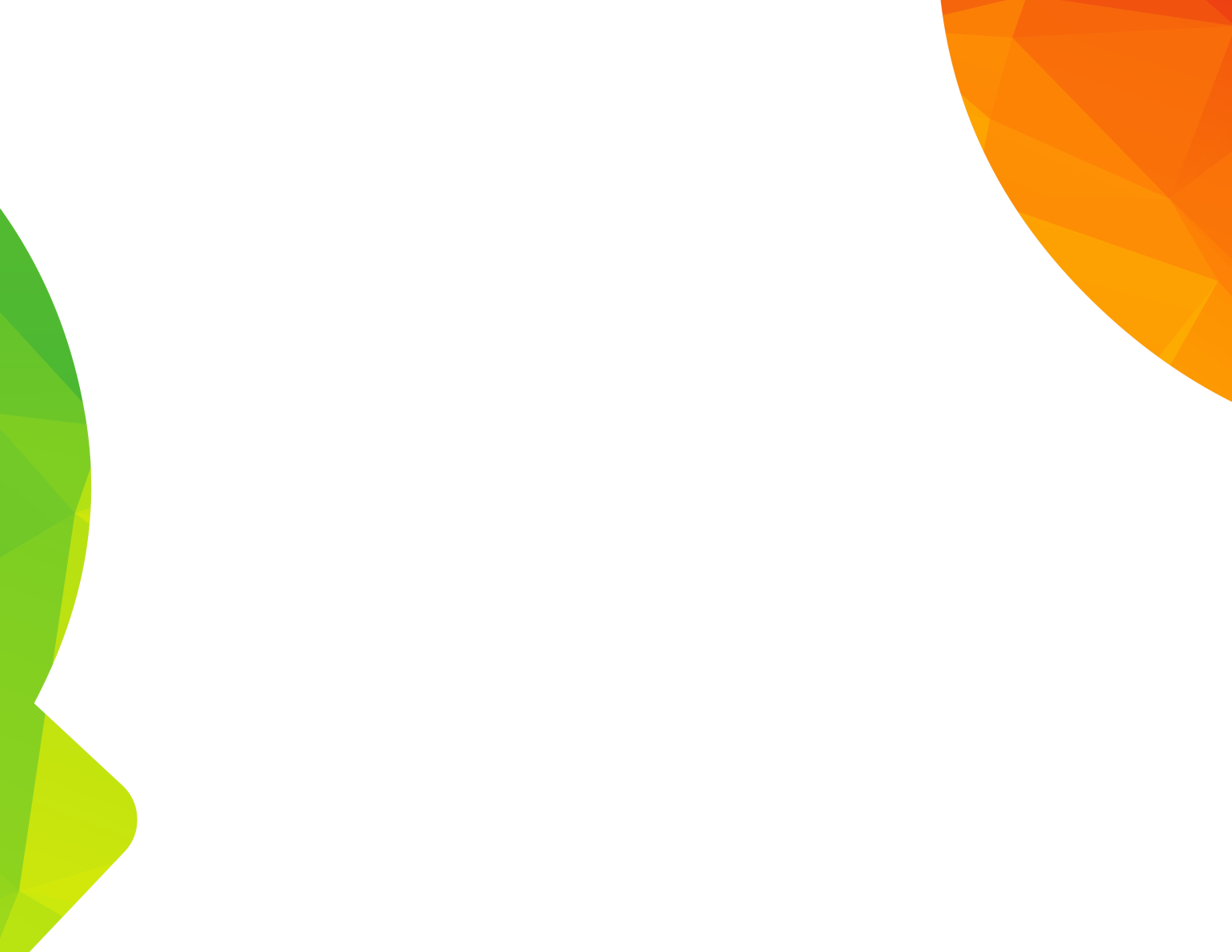 CONCLUSIONES SEGUIMIENTO PLAN DE DESARROLLO “TÚ Y YO SOMOS QUINDÍO”
SECRETARÍA DE  FAMILIA CON CORTE AL 30 DE SEPTIEMBRE DE 2022
La Secretaría de Familia, cuenta con un estado  con recursos del Balance sin ejecutar, los cuales deben ser una prioridad:
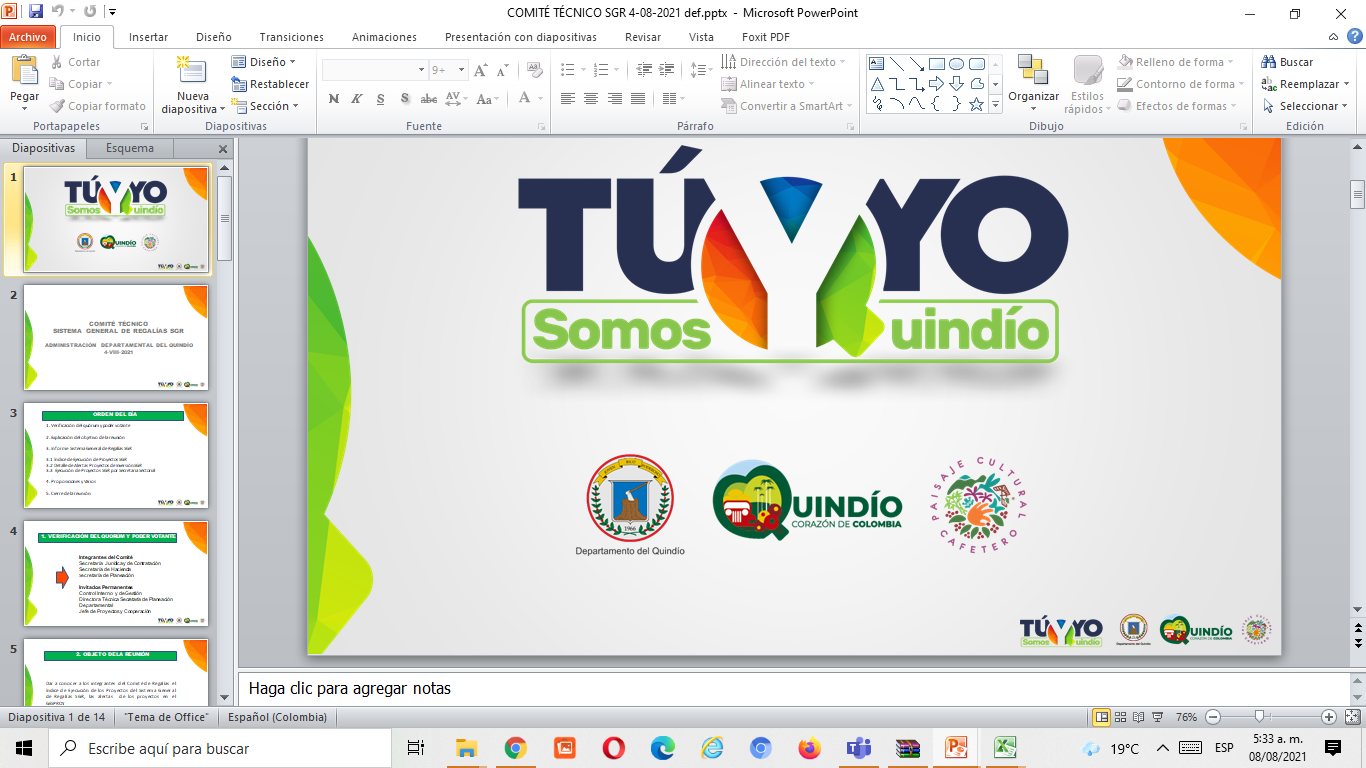 CONCLUSIONES SEGUIMIENTO PLAN DE DESARROLLO “TÚ Y YO SOMOS QUINDÍO”
SECRETARÍA  DE FAMILIA  CON CORTE AL 30 SEPTIEMBRE DE 2022
La Secretaria de Familia,   con metas  de bajo cumplimiento (semáforo naranja) y  criticas ( semáforo rojo), que debe ser la prioridad, sin descuidar las que han obtenido buenos resultados.
CONCLUSIONES SEGUIMIENTO PLAN DE DESARROLLO “TÚ Y YO SOMOS QUINDÍO”
SECRETARÍA  DE FAMILIA  CON CORTE AL 30 SEPTIEMBRE DE 2022
La Secretaria de Familia,   con metas  de bajo cumplimiento (semáforo naranja) y  criticas ( semáforo rojo), que debe ser la prioridad, sin descuidar las que han obtenido buenos resultados.
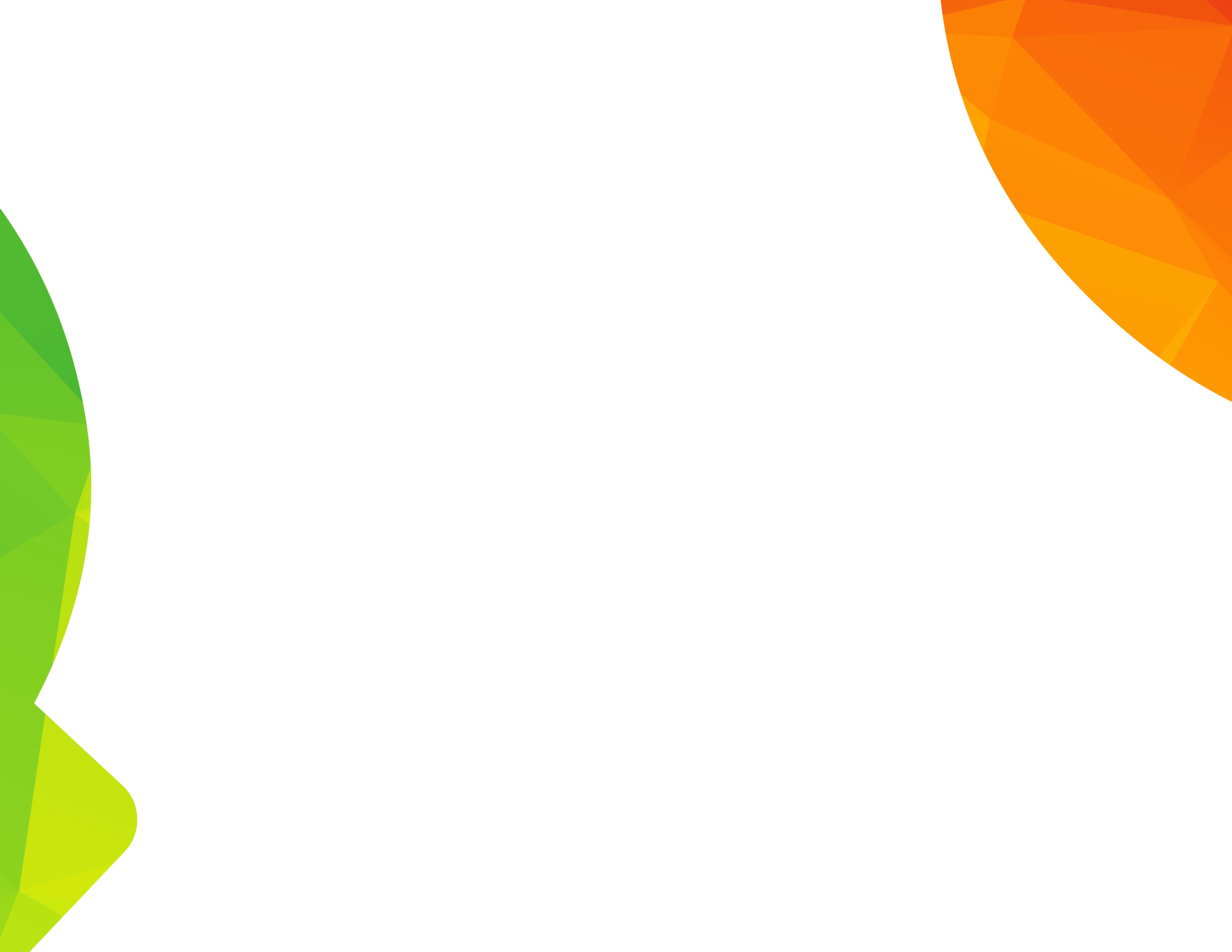 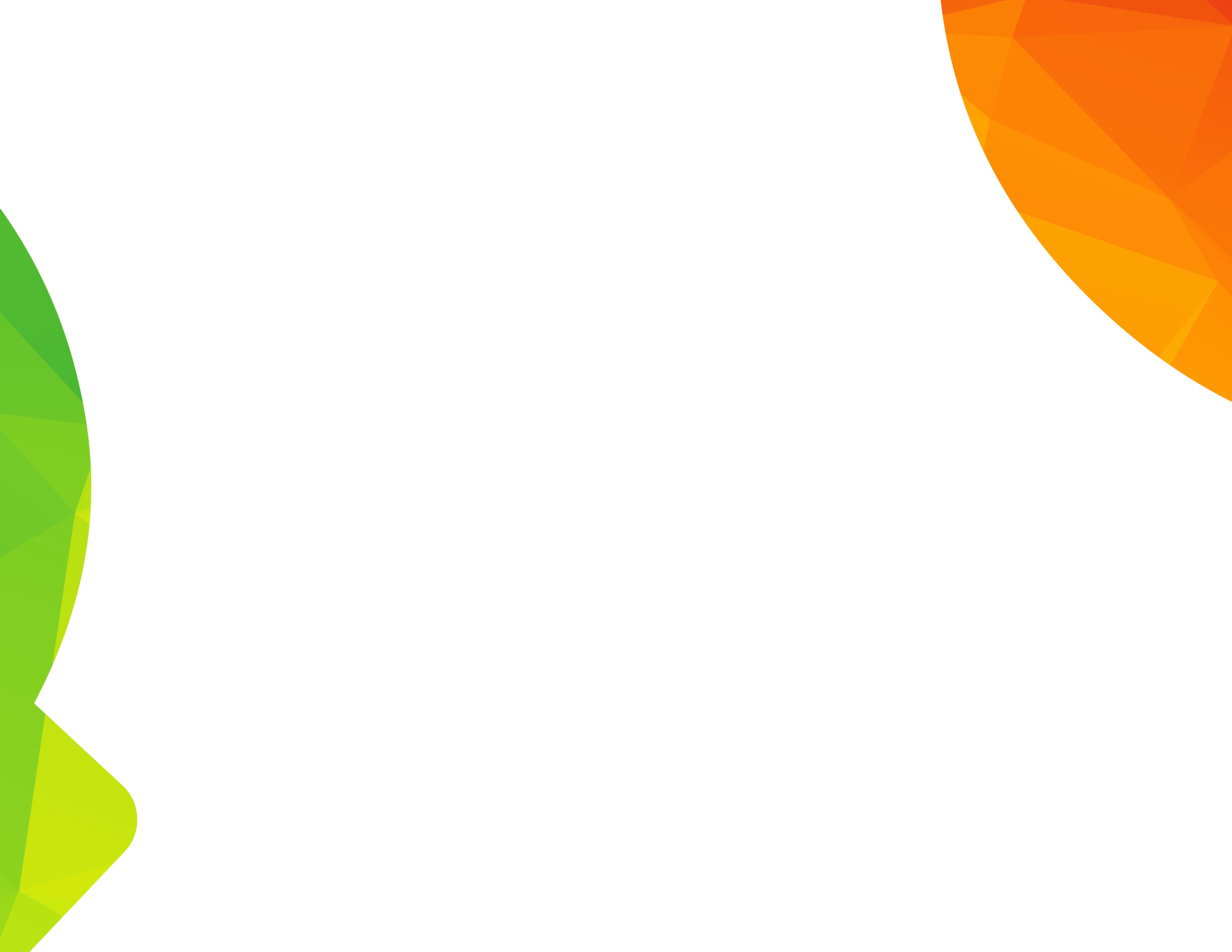 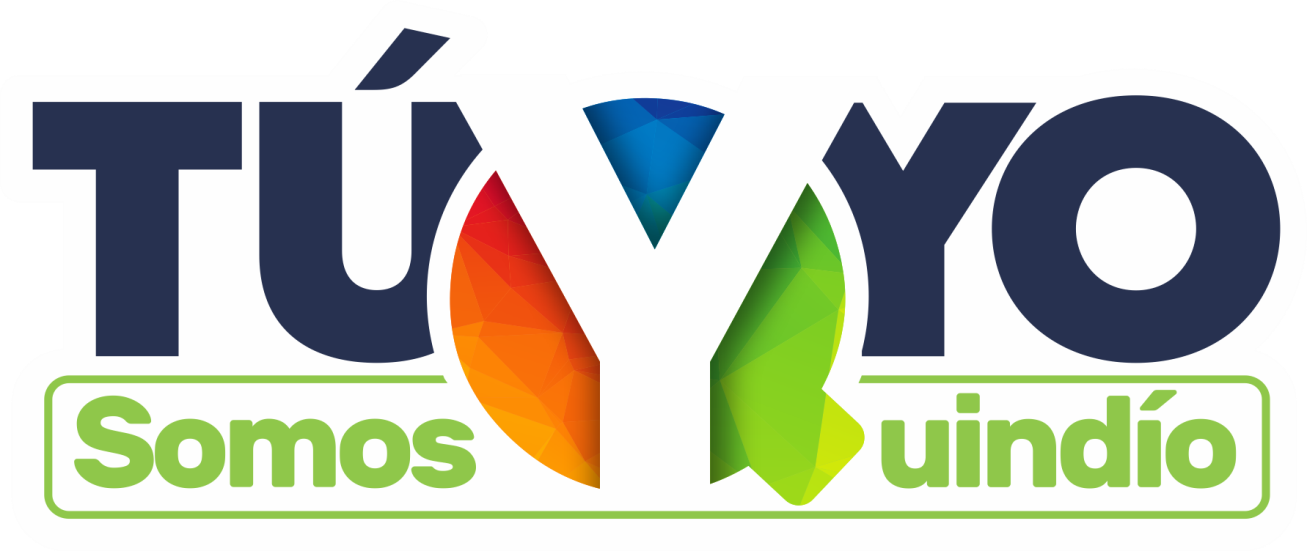 GOBERNACIÓN DEL QUINDÍO
¡GRACIAS!
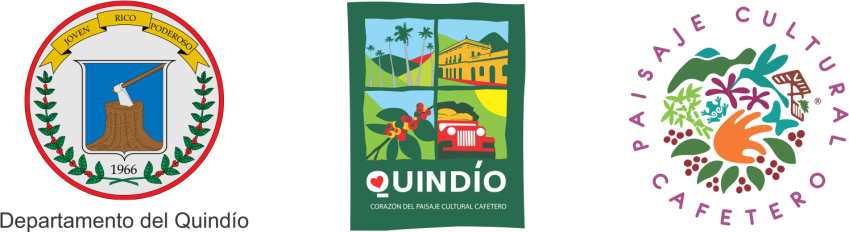